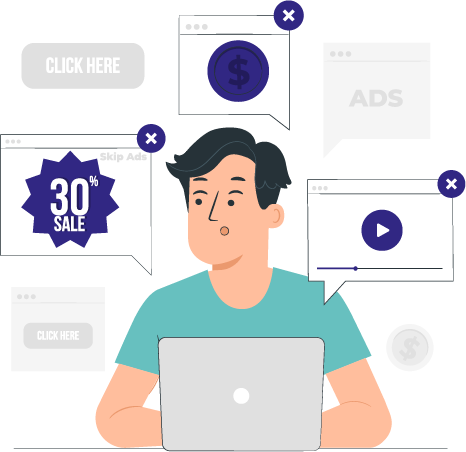 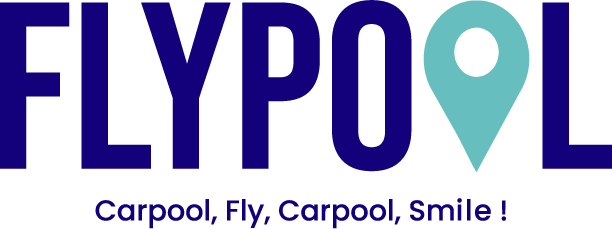 Reach your target consumers through our app
Launching Q1’2024
Working with FlyPool
Flexibility 
we can accept various ad formats, like text, image, video and HTML5 ads
Detailed reporting
you will get detailed reports on the ads performance
Targeted advertising
your ad will be targeted to the people who are in close proximity to your business
quick turnaround time

you ad will be live within 5 working days
FlyPool Audience
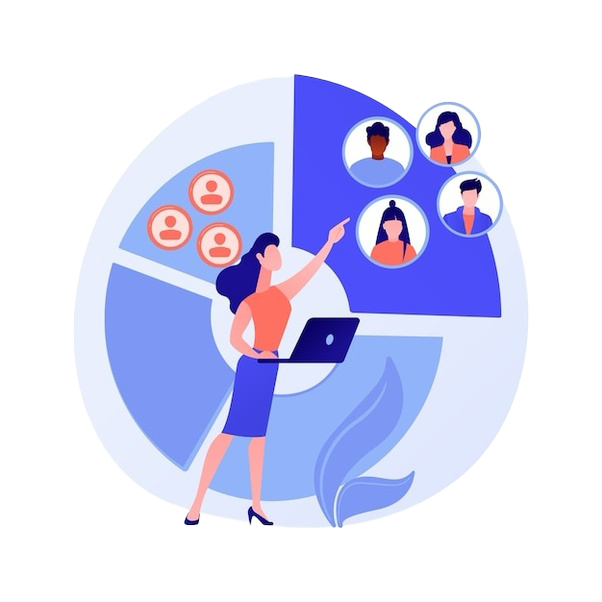 FlyPool is used by people who travel to and from airports, including but not limited to:
Business and leisure travelers
People picking up/dropping off their relatives & friends
Airlines stuff
Airport stuff
Details and benefits of our offers
Strategic placement of your ads on the FlyStore, with maximum visibility to captivate our audience.
Ability to display banner ads, sponsored ads, pop-ups, and other customized formats to match your marketing objectives.
Advanced targeting tools to reach your ideal audience based on demographic, geographic and behavioral criteria.
Personalize your advertising message to highlight special offers, promotions, upcoming events and other relevant content.
Detailed reporting on campaign performance, including data on impressions, clicks, conversions and ROI.
What's included
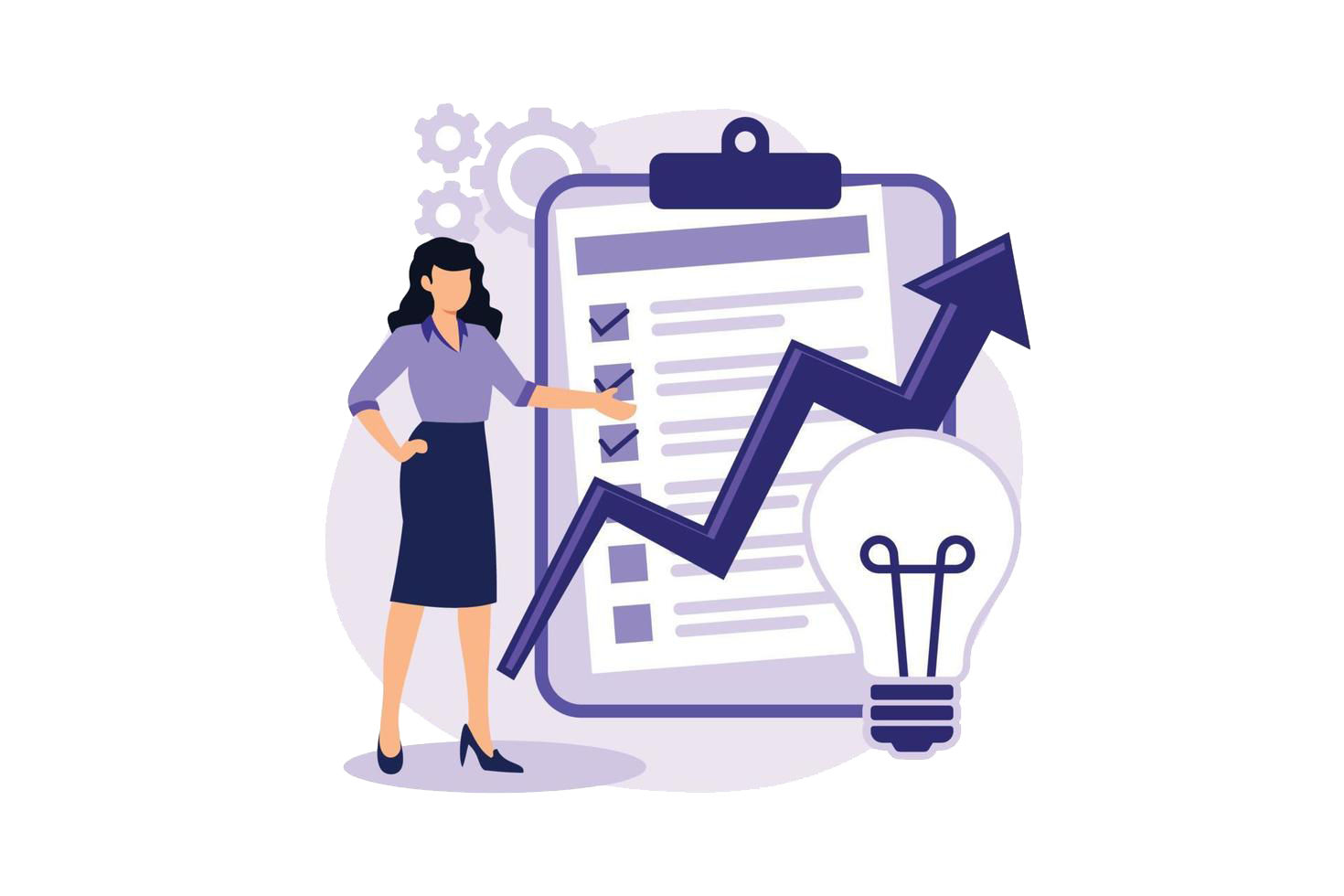 Details and benefits of our offers
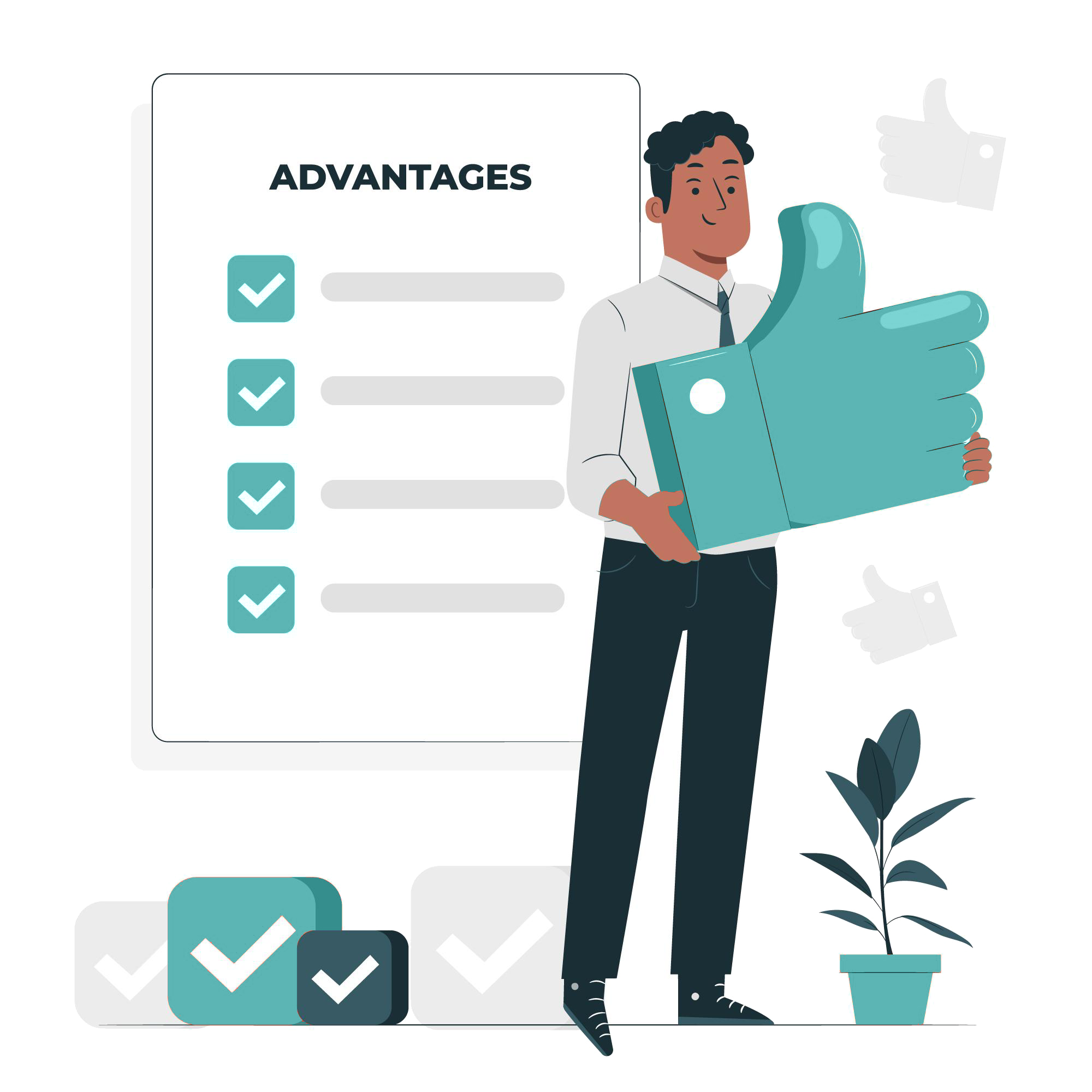 Advantages

Increased visibility among a highly qualified audience of travelers, explorers and adventure enthusiasts.
Opportunity to strengthen your market position and stand out from your competitors thanks to a presence on an internationally renowned platform.
Flexibility in managing your advertising campaign, with the ability to adjust your ads in real time to optimize results.
Dedicated support from our marketing team to advise and accompany you throughout your campaign.
Commit to the required 03 months to benefit from preferential rates.
Price list for directly sold advertising spaces on FlyPool apps
FLYPREMIUM
Best offer!
$120/month
$4/day
FLYPRO
FLYSTARTER
$99/month
$330/day
Showcasing your products and services on the FlyStore

Strategic placement of your ads on the Flypool app

06 display banner ads, sponsored ads, pop-ups, etc.

Personalize your advertising message 

Advanced targeting tools to reach your ideal audience 

Detailed reporting on campaign performance
$80/month
$266/day
Showcasing your products and services on the FlyStore

Strategic placement of your ads on the Flypool app

05 display banner ads, sponsored ads, pop-ups, etc.

Personalize your advertising message
Showcasing your products and services on the FlyStore

Strategic placement of your ads on the Flypool app

03 display banner ads, sponsored ads, pop-ups, etc.
Save 20% by taking out a 03 month offer!
FLYPREMIUM
$288 $360for 03 month
Best offer!
FLYPRO
FLYSTARTER
20% of Discount
$23760 $297for 03 month
$192 $240for 03 month
Showcasing your products and services on the FlyStore

Strategic placement of your ads on the Flypool app

06 display banner ads, sponsored ads, pop-ups, etc.

Personalize your advertising message 

Advanced targeting tools to reach your ideal audience 

Detailed reporting on campaign performance
20% of Discount
20% of Discount
Showcasing your products and services on the FlyStore

Strategic placement of your ads on the Flypool app

05 display banner ads, sponsored ads, pop-ups, etc.

Personalize your advertising message
Showcasing your products and services on the FlyStore

Strategic placement of your ads on the Flypool app

03 display banner ads, sponsored ads, pop-ups, etc.
Next steps
01
Pick a format and bid type and book the inventory it with your sales manager
02
Share your ad creative with us (through your sales manager), please follow our guidelines for ad creatives;
03
Your sales manager will give you instructions on how to pay for the advertisement
04
Expect your ad to be live within 5 working days
Additional services
Designing ad creative in house
Available ad formats on FlyPool app (iOS; Android)
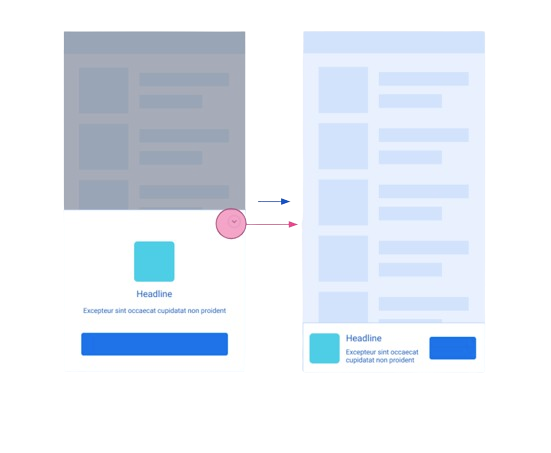 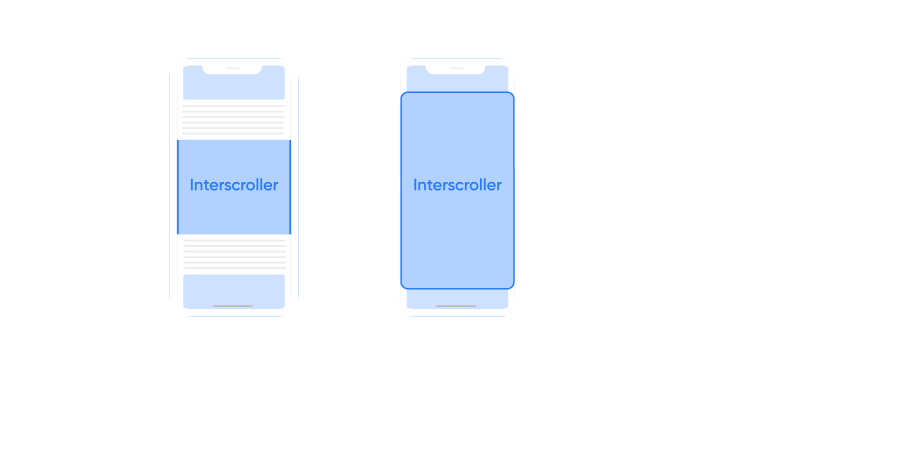 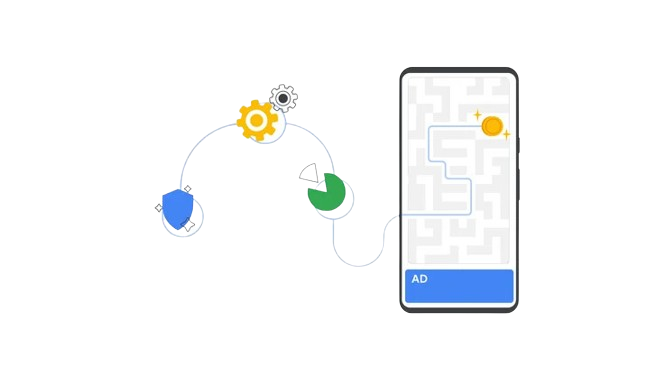 Collapsible adaptive banner
Interstitial (fullscreen) banner
Anchor adaptive banner
Also available: Native ad banners, designed to promote your mobile app and drive installs; App Open banners (75% of the initial app screen)
Advertising format sizes available :
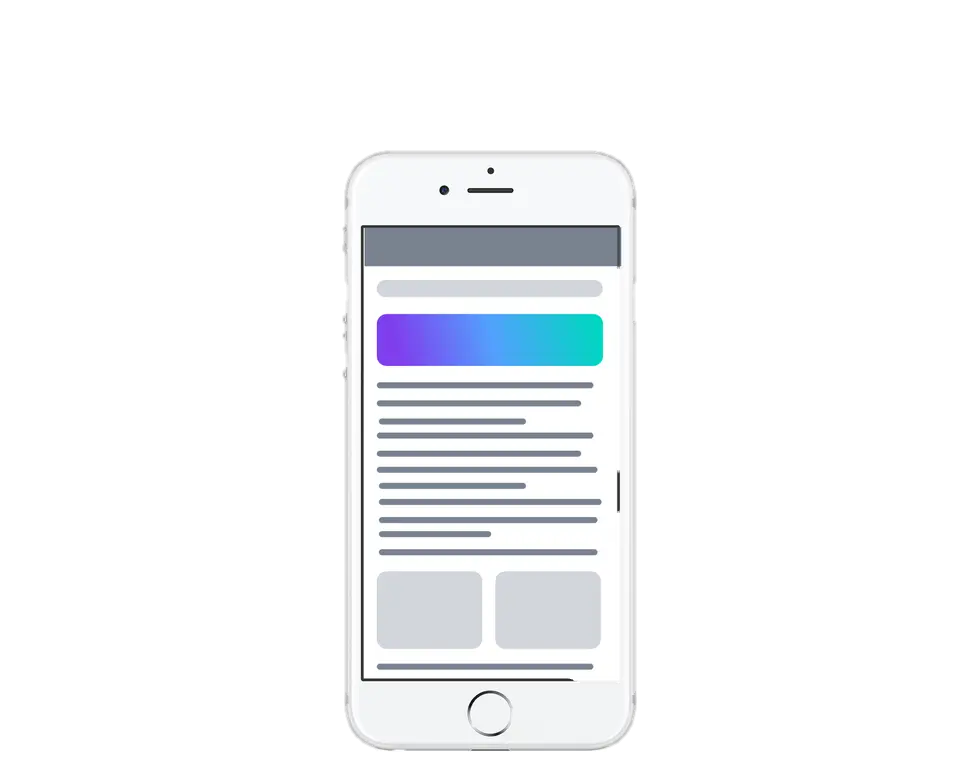 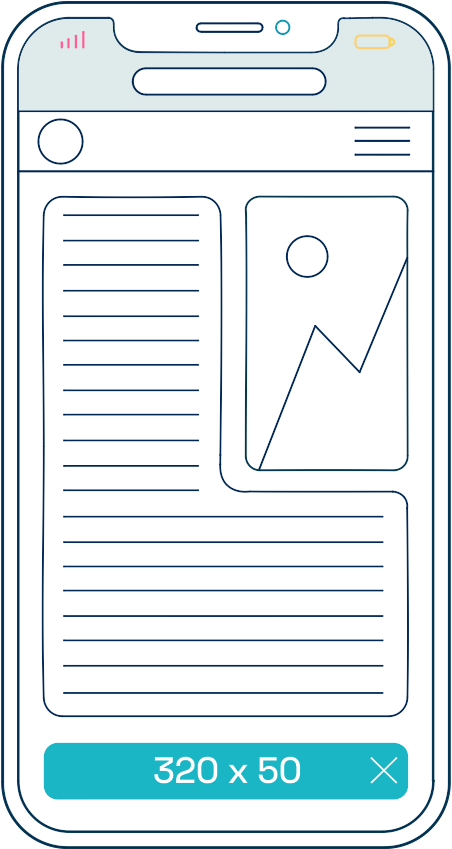 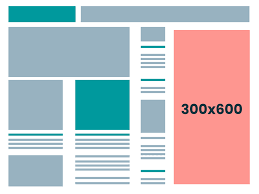 300x600 banner / on the store
320 x 50: Mobile leaderboard
480 x 32: Mobile banner (landscape)
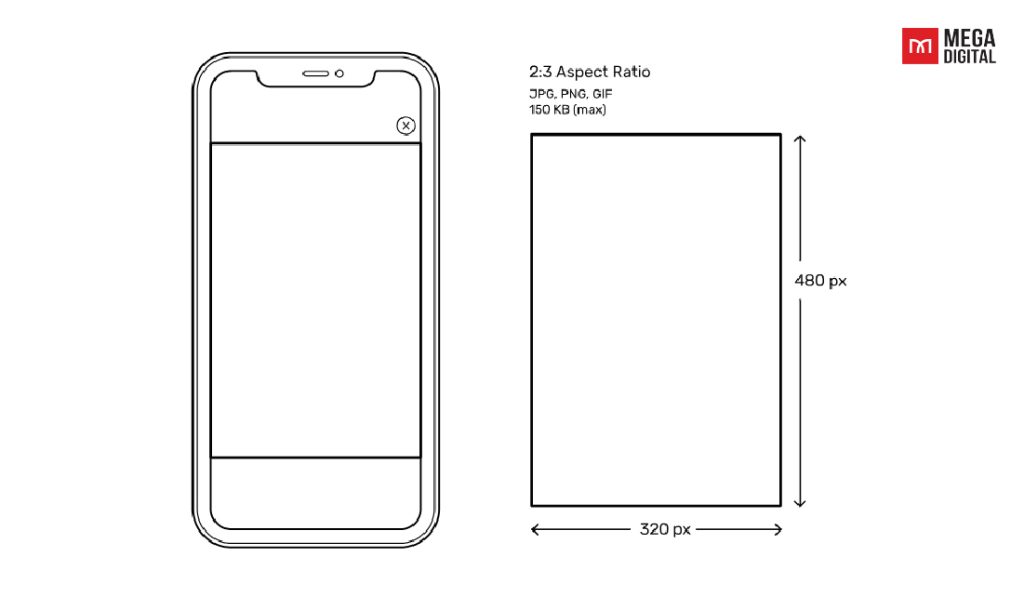 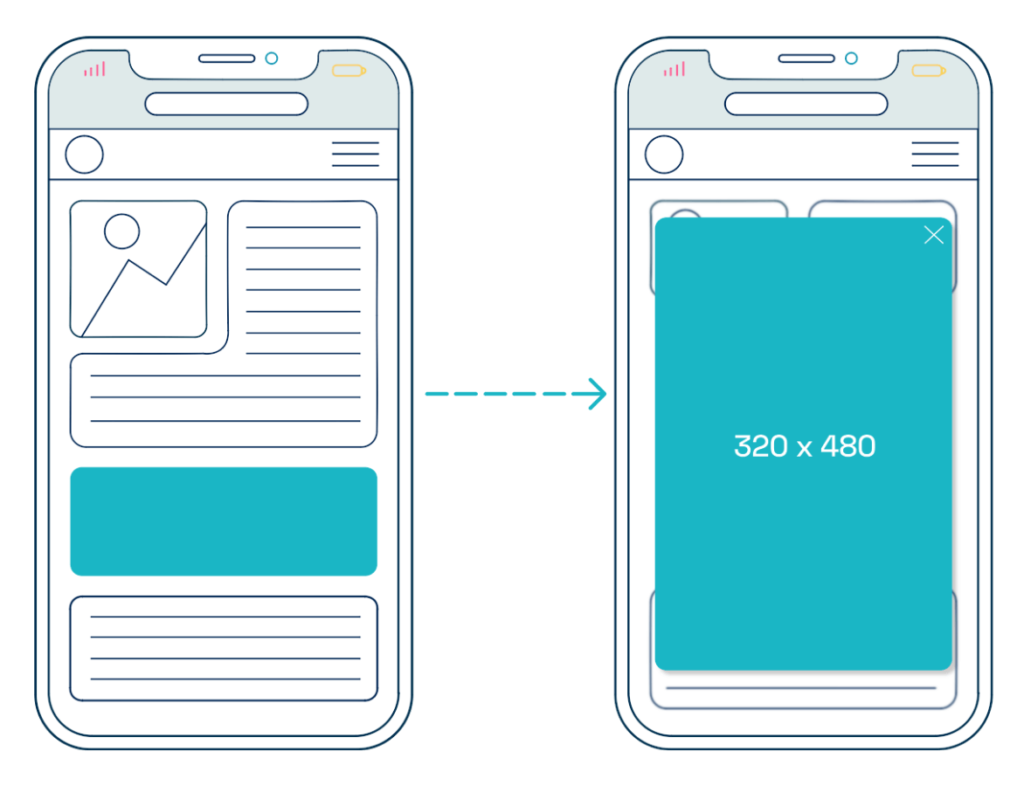 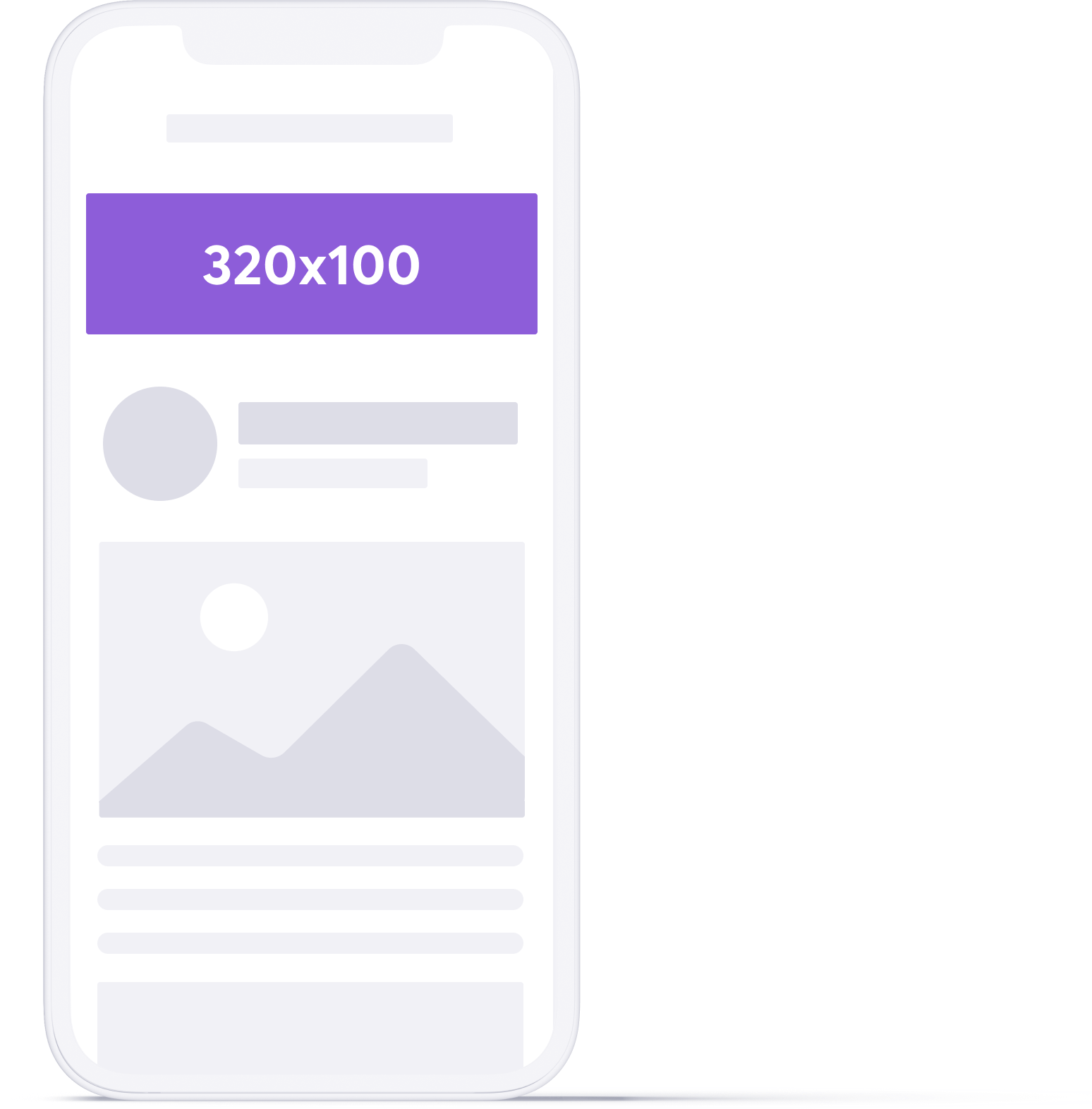 320 x 480: Smartphone interstitial (portrait)
480 x 320: Smartphone interstitial (landscape)
320 x 100: Large mobile banner
Thank you!